GTA – keine Kosten für Eltern und Schüler
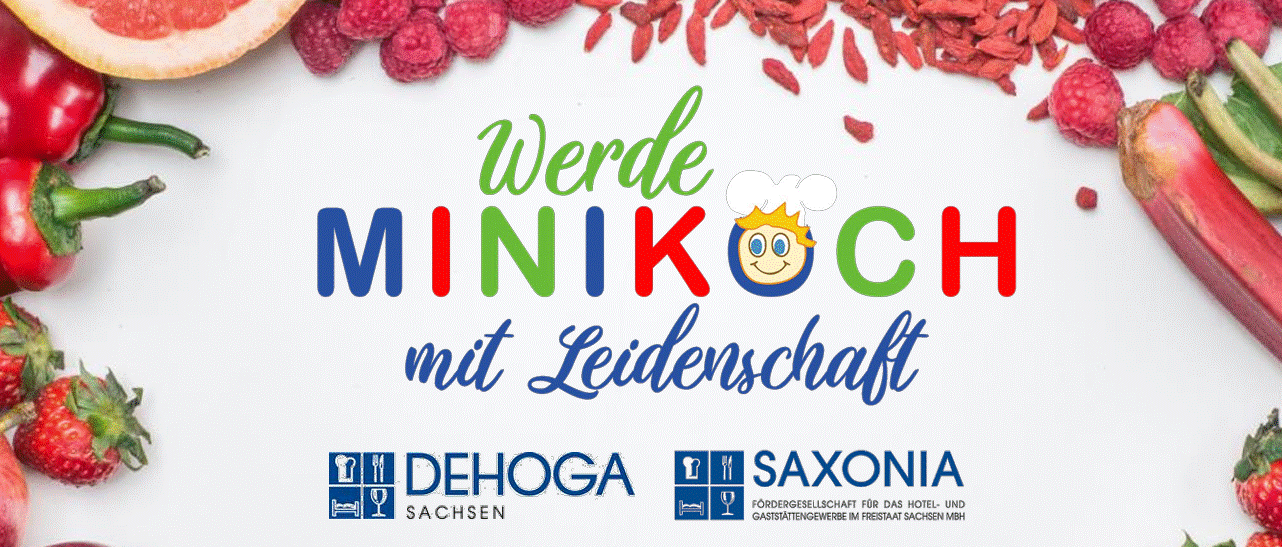 Nur in Klasse 6!
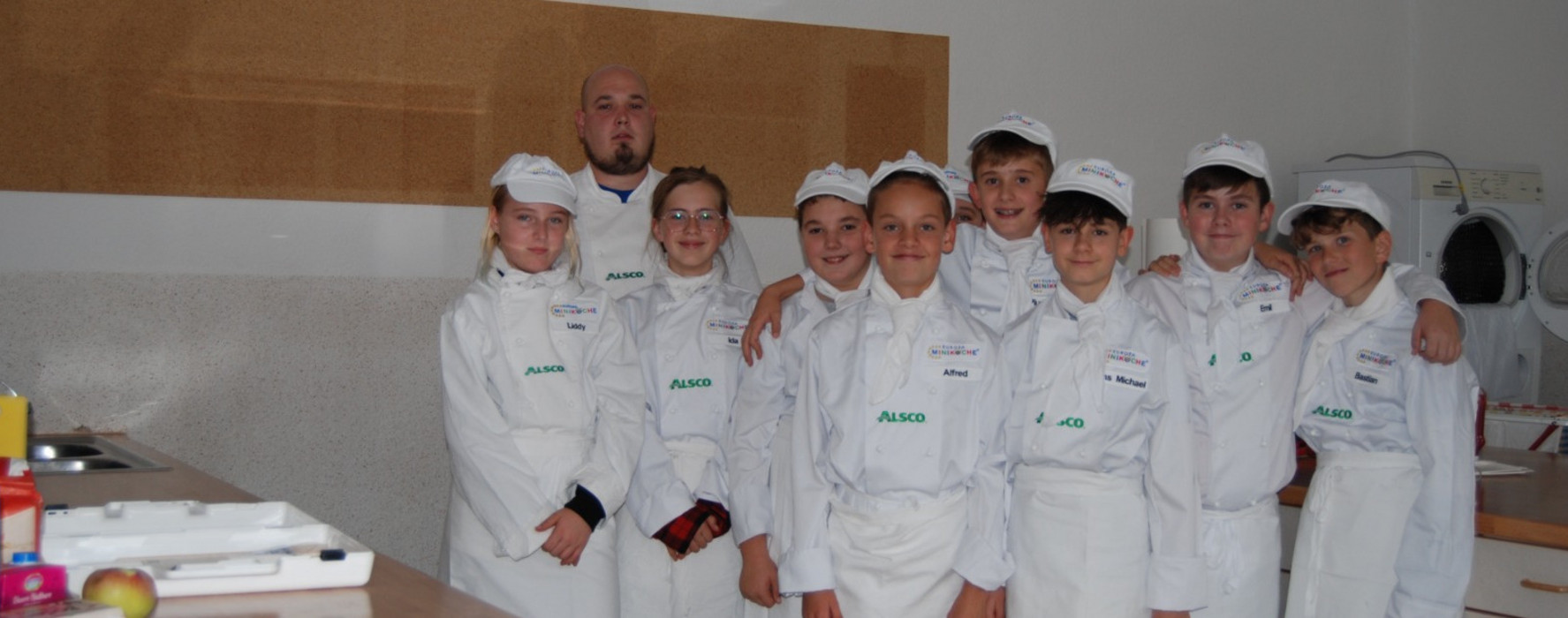 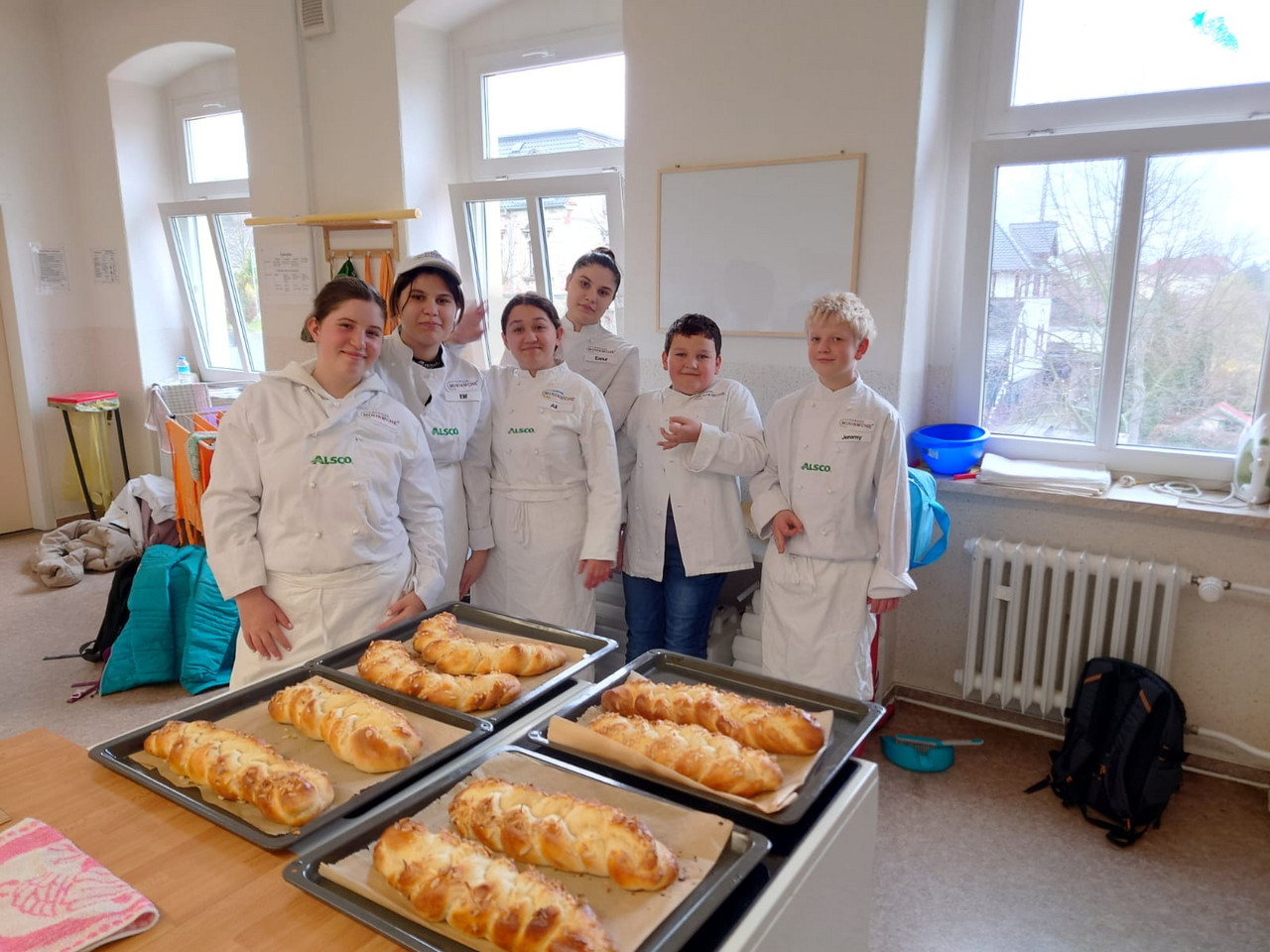 DEHOGA Zertifikat/ Urkunde bei erfolgreicher Teilnahme
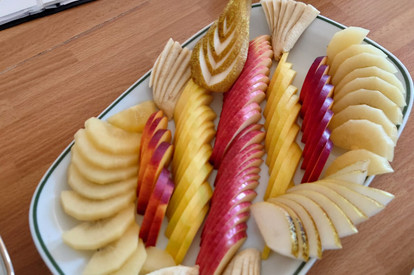 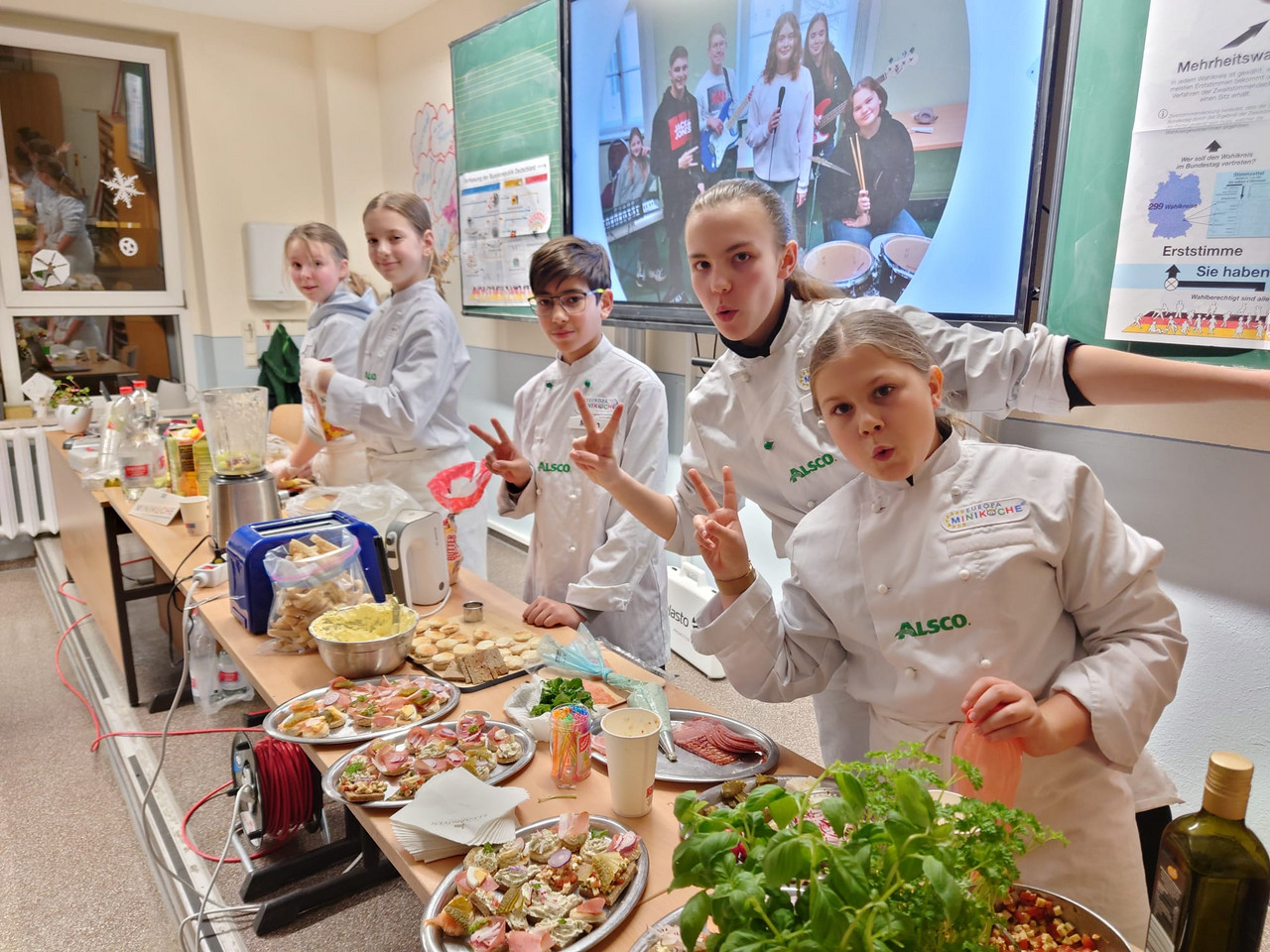 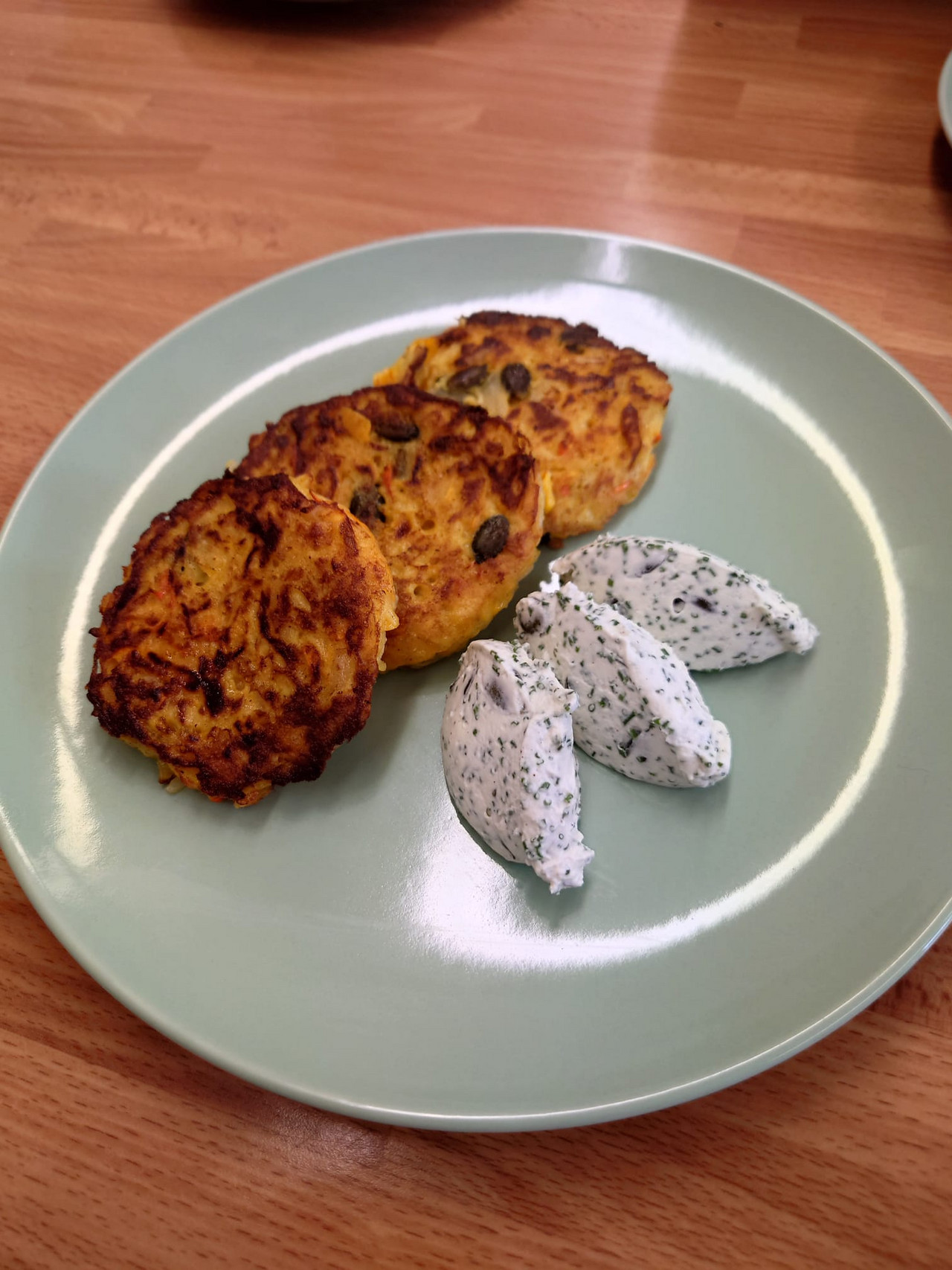 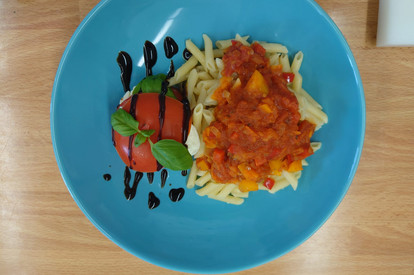 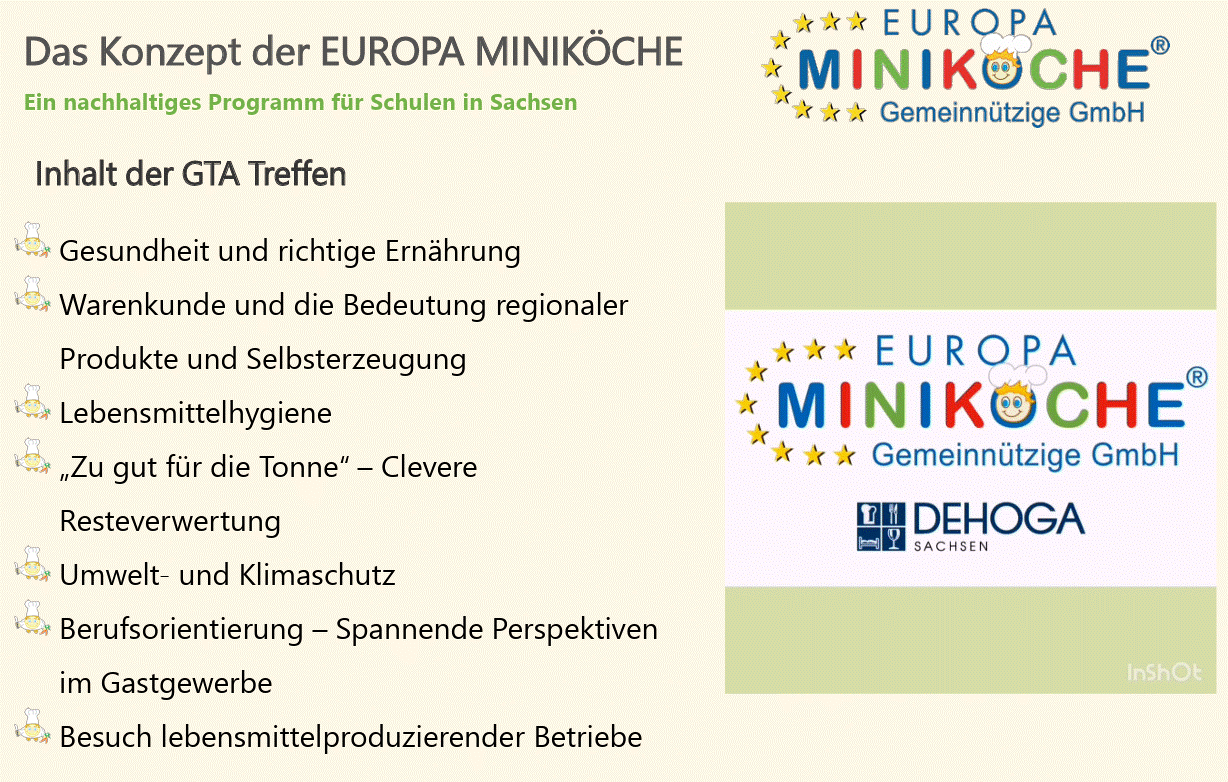 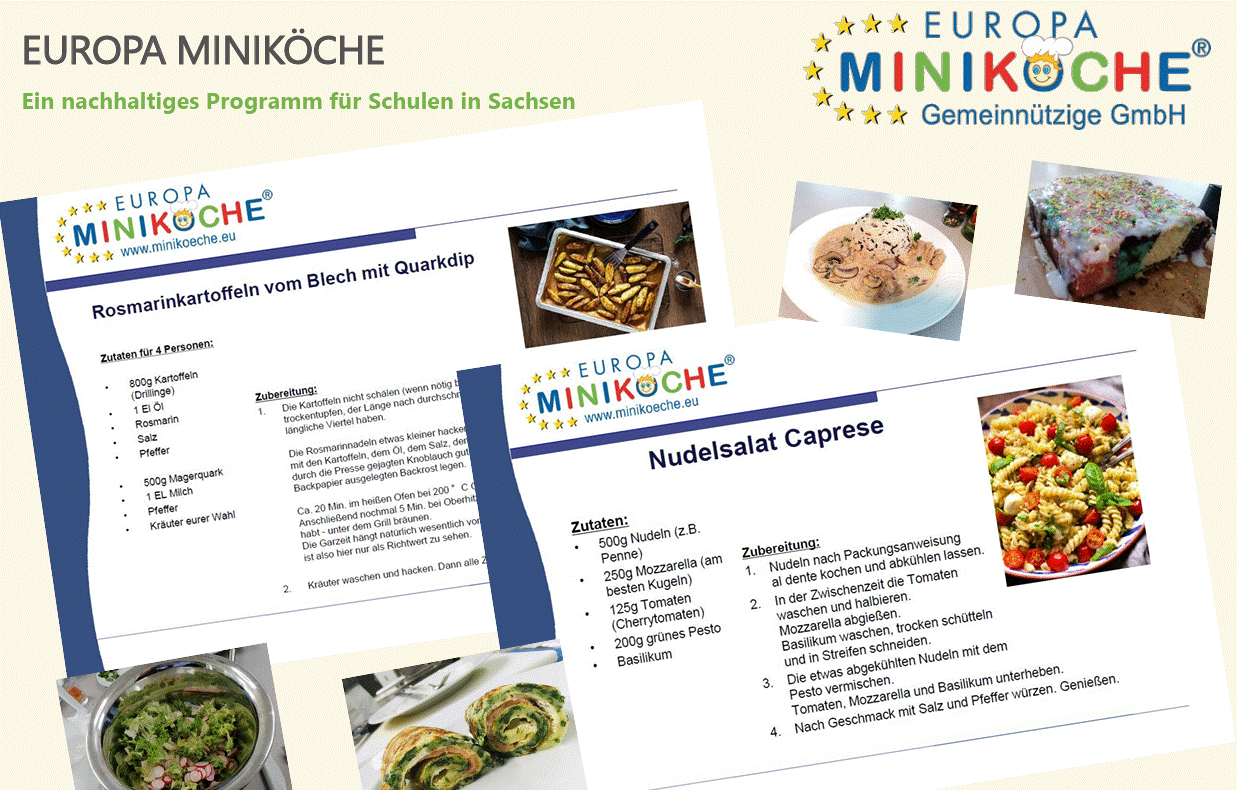 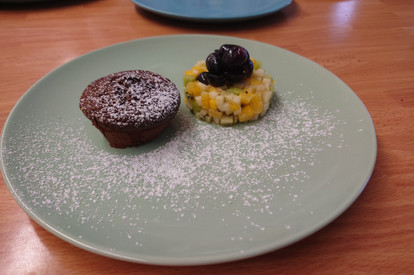 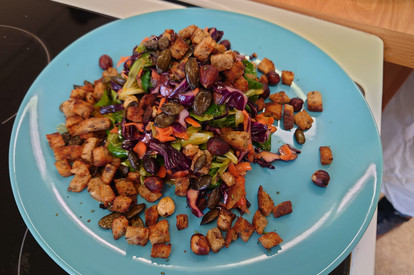 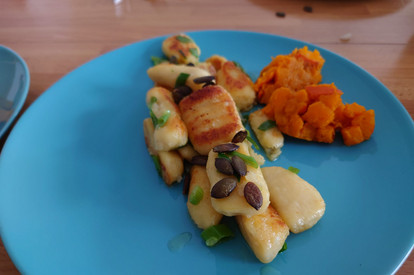 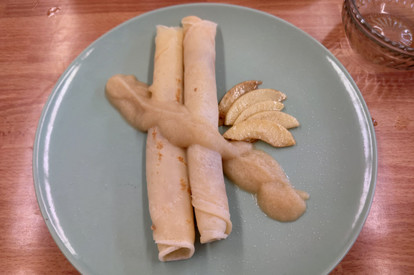 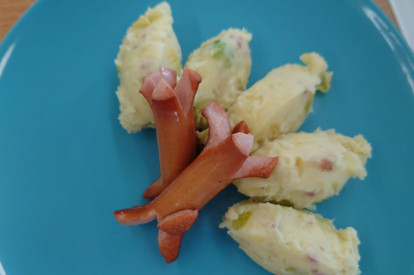 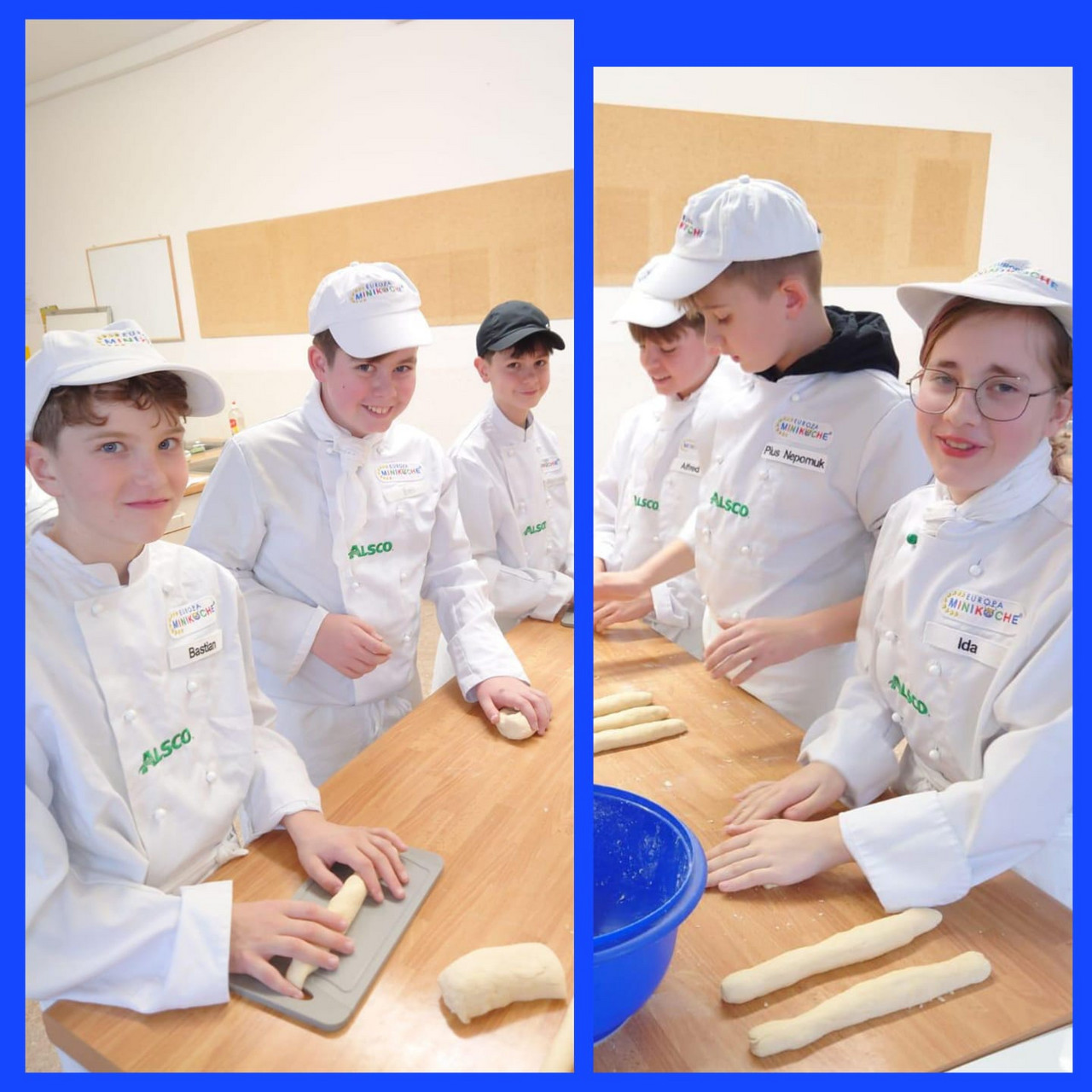 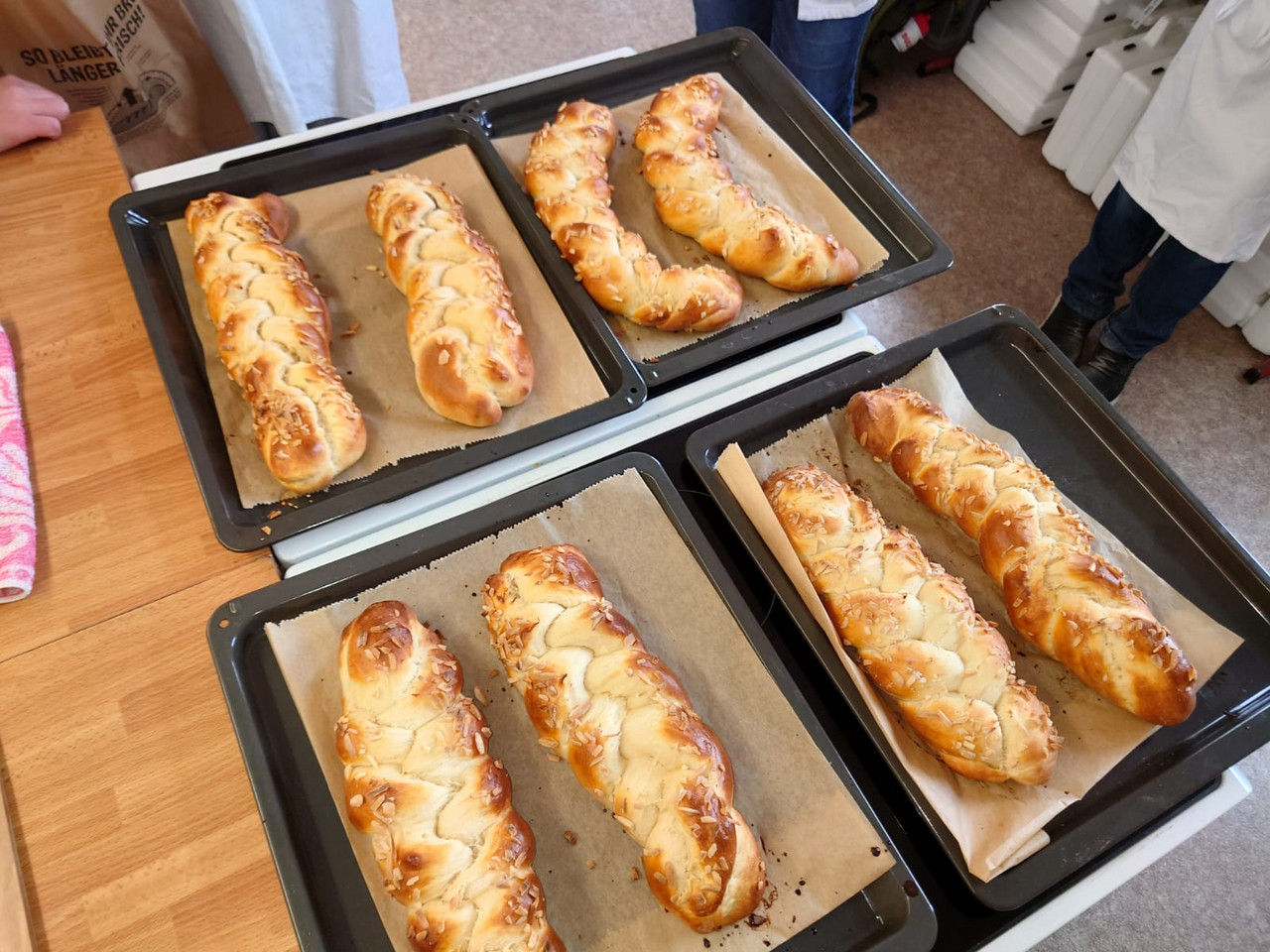 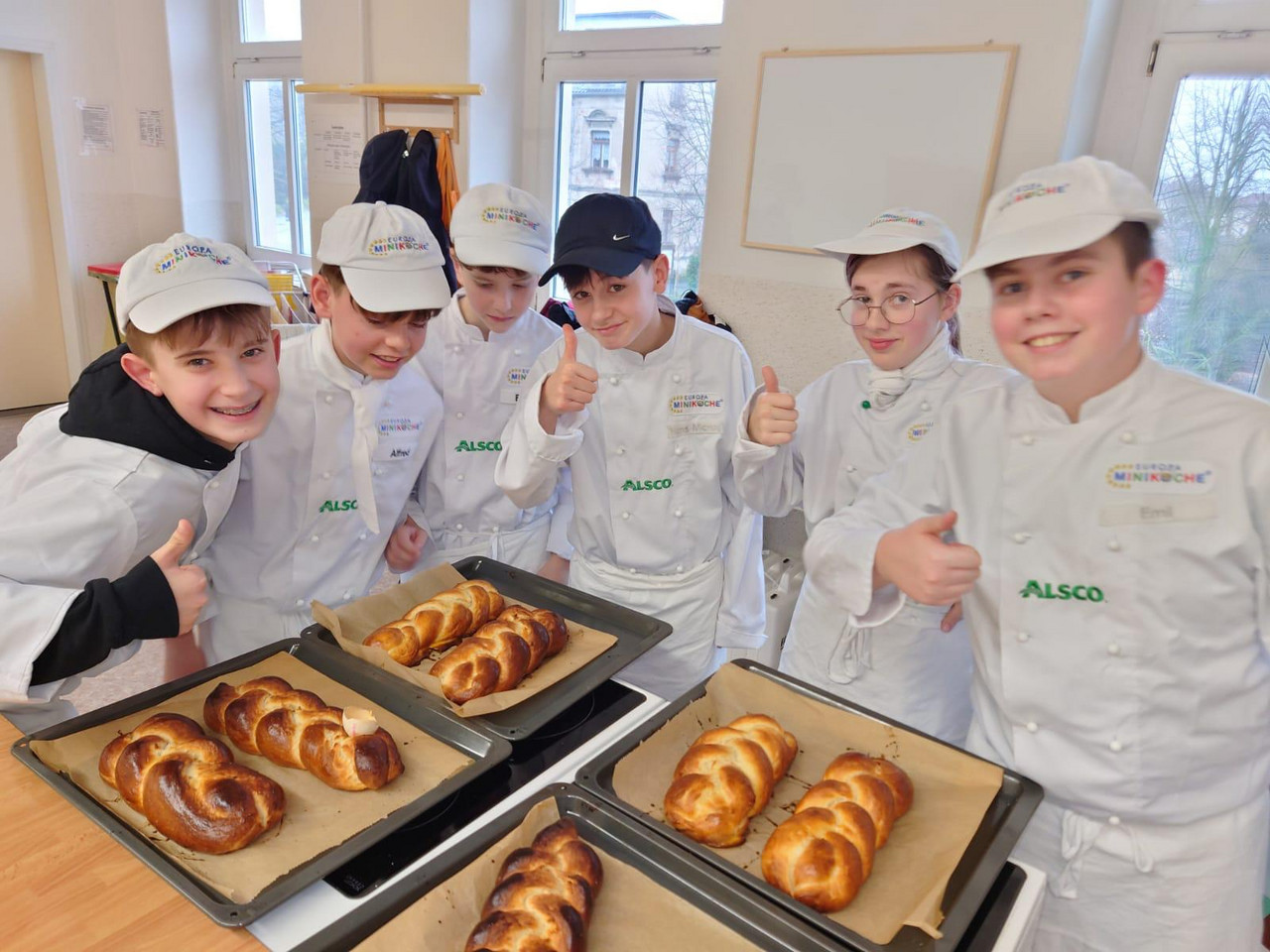 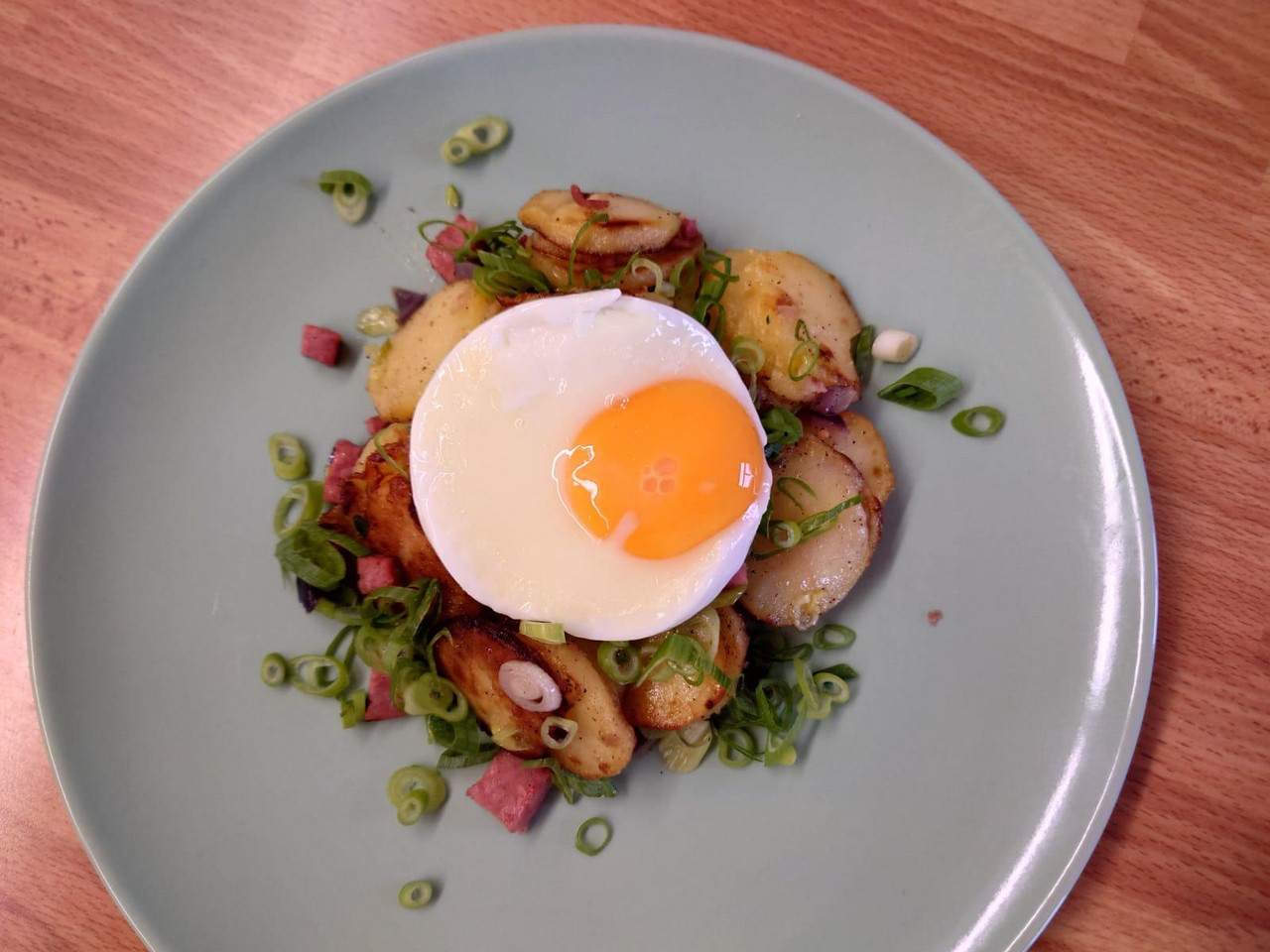 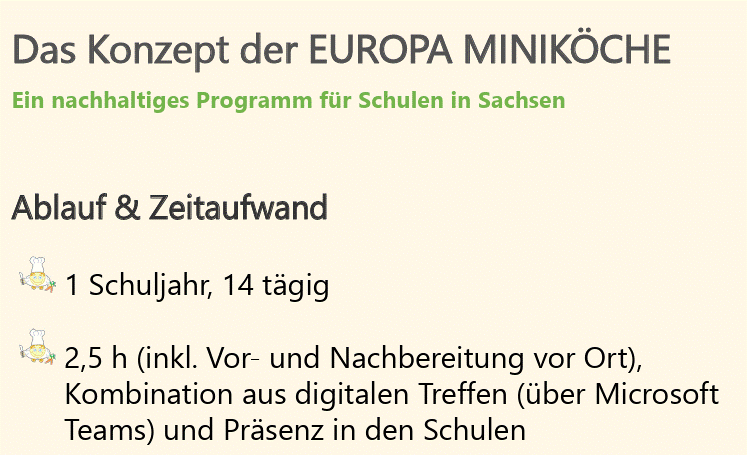 Kochkoffer in der Schule 

Kochuniform muss durch die Eltern gereinigt werden
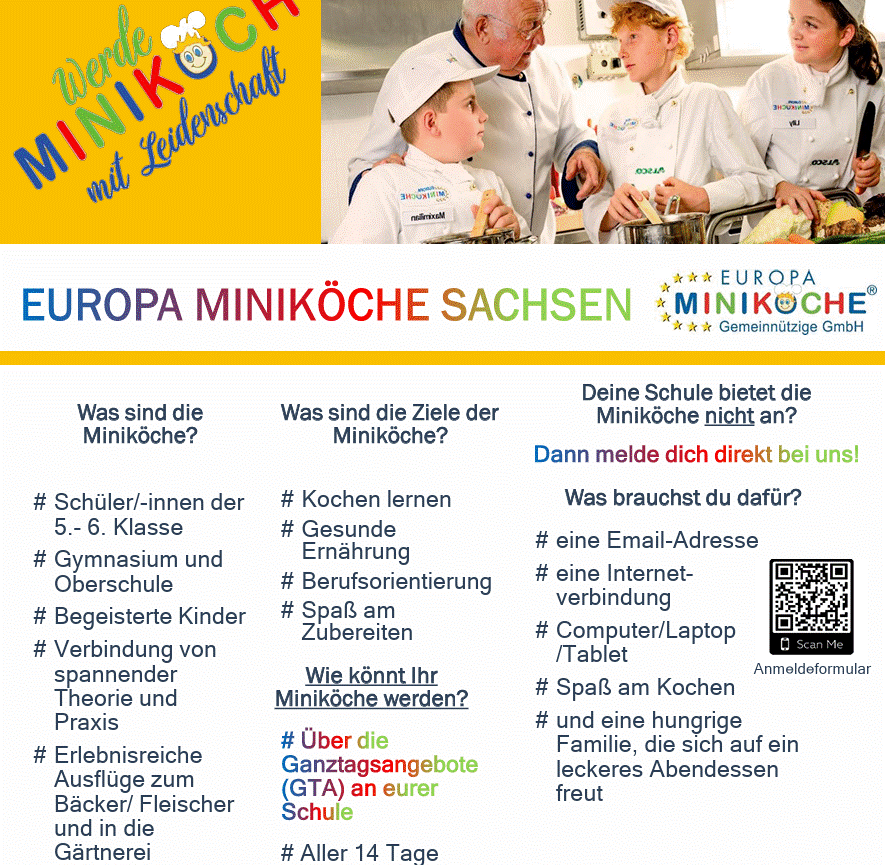 Infos:  
     Herr Seel